AGENDA
PRESENTATION TEMPLATE
PRESS ANY BUTTON TO START
Lorem ipsum dolor sit amet, consectetur adipiscing elit. Maecenas ut odio libero. Vestibulum dui purus, commodo at
WELCOME MESSAGE
Lorem ipsum dolor sit amet, consectetur adipiscing elit. Maecenas ut odio libero. Vestibulum dui purus, commodo at elit et, viverra aliquet risus. Proin nec nisl ut elit condimentum sagittis. Duis feugiat odio vel dolor eleifend, nec convallis dui vehicula. Donec pretium nulla rhoncus tempor sodales. Nulla nec erat orci. Ut porta eleifend rutrum. Nam nec egestas massa, vitae vulputate nulla.
CEO Signature
Lorem ipsum dolor sit amet, consectetur adipiscing elit. Maecenas ut odio libero. Vestibulum dui purus, commodo at elit et, viverra aliquet risus. Proin nec nisl ut elit condimentum sagittis. Duis feugiat odio vel dolor eleifend, nec convallis dui vehicula. Donec pretium nulla rhoncus tempor sodales. Nulla nec erat orci. Ut porta eleifend rutrum. Nam nec egestas massa, vitae vulputate.
AGENDA
DESCRIPTION
01
SEPTEMBER
Lorem ipsum dolor sit amet, consectetur adipiscing elit. Maecenas ut odio libero. Vestibulum dui purus, commodo at elit et, viverra aliquet risus.
02
OCTOBER
Lorem ipsum dolor sit amet, consectetur adipiscing elit. Maecenas ut odio libero. Vestibulum dui purus, commodo at elit et, viverra aliquet risus.
03
DECEMBER
Lorem ipsum dolor sit amet, consectetur adipiscing elit. Maecenas ut odio libero. Vestibulum dui purus, commodo at elit et, viverra aliquet risus.
01
SEPTEMBER
OUR VISION
Lorem ipsum dolor sit amet, consectetur adipiscing elit. Maecenas ut odio libero.
PHILLOSOPHY
Lorem ipsum dolor sit amet, con sectetur adipiscing elit. Maecenas ut odio libero. Vestibulum dui purus, commodo at elit et, viverra aliquet risus. Proin nec nisl ut elit condimentum sagittis. Duis feugiat odio vel dolor eleifend, nec convallis dui vehicula.
02
SEPTEMBER
Lorem ipsum dolor sit amet, consectetur adipiscing elit. Maecenas ut odio libero.
03
SEPTEMBER
Lorem ipsum dolor sit amet, consectetur adipiscing elit. Maecenas ut odio libero.
FIRST OPTION
01
TIMES AND DATES
Lorem ipsum dolor sit amet, consectetur adipiscing elit. Maecenas ut odio libero. Vestibulum dui purus, commodo at elit et, viverra aliquet risus. Proin nec nisl ut elit condimentum sagittis. Duis feugiat odio vel dolor eleifend, nec convallis dui vehicula.
THE SERVICES
YOUR SUCCESS START HERE
FIRST SERVICE
SECOND  SERVICE
THIRD SERVICE
Lorem ipsum dolor sit amet, con sec tetur adi piscing elit.
Lorem ipsum dolor sit amet, con sec tetur adi piscing elit.
Lorem ipsum dolor sit amet, con sec tetur adi piscing elit.
Lorem ipsum dolor sit amet, consectetur adipiscing elit. Maecenas ut odio libero. Vestibulum dui purus, commodo at elit et, viverra aliquet risus.
TILE IMAGE TITLE
Lorem ipsum dolor sit amet, consectetur adipiscing elit. Maecenas ut odio libero. Vestibulum dui purus, commodo at elit et, viverra aliquet risus. Proin nec nisl ut elit condimentum sagittis. Duis feugiat odio vel dolor eleifend, nec convallis dui vehicula. Donec pretium nulla rhoncus tempor sodales. Nulla nec erat orci. Ut porta eleifend rutrum. Nam nec egestas massa.
FIRST SERVICE
Lorem ipsum dolor sit amet, consectetur adipiscing elit aecenas.
THE SERVICES
80%
FIRST SERVICE
Lorem ipsum dolor sit amet, consectetur adipiscing elit aecenas.
YOUR SUCCESS START HERE
80%
Lorem ipsum dolor sit amet, consectetur adipiscing elit. Maecenas ut odio libero. Vestibulum dui purus, commodo at elit et, viverra aliquet risus.
FIRST SERVICE
Lorem ipsum dolor sit amet, consectetur adipiscing elit aecenas.
60%
ABOUT US
WE ARE NOT JUST A COMPANY, WE ARE A LIVE ORGANISM
Lorem ipsum dolor sit amet, consectetur adipiscing elit. Maecenas ut odio libero. Vestibulum dui purus, commodo at elit et, viverra aliquet risus. Proin nec nisl ut elit condimentum sagittis. Duis feugiat odio vel dolor eleifend, nec convallis dui vehicula. Donec pretium nulla rhoncus tempor sodales. Nulla nec erat orci. Ut porta eleifend rutrum. Nam nec egestas massa, vitae vulputate.
IMPORTANT INFO
TIMES AND DATES
Lorem ipsum dolor sit amet, consectetur adipiscing elit. Maecenas ut odio libero. Vestibulum dui purus, commodo at elit et, viverra aliquet risus. Proin nec nisl ut elit condimentum sagittis. Duis feugiat odio vel dolor eleifend, nec convallis dui vehicula.
BIG
DEAL
Lorem ipsum dolor sit amet, consectetur adipiscing elit. Maecenas ut odio libero. Vestibulum dui purus, commodo at elit et, viverra aliquet risus. Proin nec nisl ut elit condimentum sagittis. Duis feugiat odio vel dolor eleifend, nec convallis dui vehicula.
SECOND OPTION
02
TIMES AND DATES
Lorem ipsum dolor sit amet, consectetur adipiscing elit. Maecenas ut odio libero. Vestibulum dui purus, commodo at elit et, viverra aliquet risus. Proin nec nisl ut elit condimentum sagittis. Duis feugiat odio vel dolor eleifend, nec convallis dui vehicula.
PATRICIA WHITE
GENERAL MANAGER
Lorem ipsum dolor sit amet, consectetur adipiscing elit. Maecenas ut odio libero.
THE SUCCES KEY
MARYA BECKAM
TIMES AND DATES
CREATIVE DIRECTOR
Lorem ipsum dolor sit amet, consectetur adipiscing elit. Maecenas ut odio libero.
Lorem ipsum dolor sit amet, consectetur adipiscing elit. Maecenas ut odio libero. Vestibulum dui purus, commodo at elit et, viverra aliquet risus. Proin nec nisl ut elit condimentum sagittis. Duis feugiat odio vel dolor eleifend, nec convallis dui vehicula.
PAOLA MYER
PLANNER
Lorem ipsum dolor sit amet, consectetur adipiscing elit. Maecenas ut odio libero.
THE TEAM
MEET OUR
YOUNG CREATIVE TALENT
Lorem ipsum dolor sit amet, consectetur adipiscing elit. Maecenas ut odio libero. Vestibulum dui purus, commodo at elit et, viverra aliquet risus. Proin nec nisl ut elit condimentum sagittis. Duis feugiat odio vel dolor eleifend, nec convallis dui vehicula.
AGENDA
WE ARE NOT JUST A COMPANY, WE ARE A LIVE ORGANISM
Lorem ipsum dolor sit amet, consectetur adipiscing elit. Maecenas ut odio libero. Vestibulum dui purus, commodo at elit et, viverra aliquet risus. Proin nec nisl ut elit condimentum sagittis. Duis feugiat odio vel dolor eleifend, nec convallis dui vehicula. Donec pretium nulla rhoncus tempor sodales.
01
SEPTEMBER
Lorem ipsum dolor sit amet, consectetur adipiscing elit. Maecenas ut odio libero.
02
SEPTEMBER
Lorem ipsum dolor sit amet, consectetur adipiscing elit. Maecenas ut odio libero.
03
YOUR SUCCESS START HERE
SEPTEMBER
Lorem ipsum dolor sit amet, consectetur adipiscing elit. Maecenas ut odio libero. Vestibulum dui purus, commodo at elit et, viverra aliquet risus.
Lorem ipsum dolor sit amet, consectetur adipiscing elit. Maecenas ut odio libero.
VIDEO AGENDA
YOUR SUCCESS START HERE
Lorem ipsum dolor sit amet, consectetur adipiscing elit. Maecenas ut odio libero. Vestibulum dui purus, commodo at elit et, viverra aliquet risus.
YOUR SUCCESS START HERE
YOUR SUCCESS START HERE
Lorem ipsum dolor sit amet, consectetur adipiscing elit. Maecenas ut odio libero.
Lorem ipsum dolor sit amet, consectetur adipiscing elit. Maecenas ut odio libero.
AGENDA
YOUR SUCCESS START HERE
Lorem ipsum dolor sit amet, consectetur adipiscing elit. Maecenas ut odio libero. Vestibulum dui purus, commodo at elit et, viverra aliquet risus. Proin nec nisl ut elit condimentum sagittis. Duis feugiat odio vel dolor eleifend, nec convallis dui vehicula.
JOIN US AND START
THIS AMAZING TRAVEL
YOUR SUCCESS START HERE
Lorem ipsum dolor sit amet, consectetur adipiscing elit. Maecenas ut odio libero. Vestibulum dui purus, commodo at elit et, viverra aliquet risus.
S
STRENGTH ANALYSIS
SWOT ANALYSIS
Lorem ipsum dolor sit amet, consectetur adipiscing elit. Maecenas ut odio libero. Vestibulum dui purus, commodo at elit et, viverra aliquet risus.
W
WEAKNESSES ANALYSIS
SWOT ANALYSIS
Lorem ipsum dolor sit amet, consectetur adipiscing elit. Maecenas ut odio libero. Vestibulum dui purus, commodo at elit et, viverra aliquet risus.
AGENDA TEMPLATE
WE ARE NOT JUST A COMPANY, WE ARE A LIVE ORGANISM
Lorem ipsum dolor sit amet, consectetur adipiscing elit. Maecenas ut odio libero. Vestibulum dui purus, commodo at elit et, viverra aliquet risus. Proin nec nisl ut elit condimentum sagittis. Duis feugiat odio vel dolor eleifend, nec convallis dui vehicula. Donec pretium nulla rhoncus tempor sodales. Nulla nec erat orci. Ut porta eleifend rutrum. Nam nec egestas massa, vitae vulputate nulla.
O
OPPORTUNITIES ANALYSIS
SWOT ANALYSIS
Lorem ipsum dolor sit amet, consectetur adipiscing elit. Maecenas ut odio libero. Vestibulum dui purus, commodo at elit et, viverra aliquet risus.
T
THREATS ANALYSIS
SWOT ANALYSIS
Lorem ipsum dolor sit amet, consectetur adipiscing elit. Maecenas ut odio libero. Vestibulum dui purus, commodo at elit et, viverra aliquet risus.
01
SEPTEMBER
OUR MISSION
Lorem ipsum dolor sit amet, consectetur adipiscing elit. Maecenas ut odio libero.
PHILLOSOPHY
Lorem ipsum dolor sit amet, con sectetur adipiscing elit. Maecenas ut odio libero. Vestibulum dui purus, commodo at elit et, viverra aliquet risus. Proin nec nisl ut elit condimentum sagittis. Duis feugiat odio vel dolor eleifend, nec convallis dui vehicula.
02
OCTOBER
Lorem ipsum dolor sit amet, consectetur adipiscing elit. Maecenas ut odio libero.
03
NOVEMBER
Lorem ipsum dolor sit amet, consectetur adipiscing elit. Maecenas ut odio libero.
YOUR SUCCESS START HERE
Lorem ipsum dolor sit amet, consectetur adipiscing elit. Maecenas ut odio libero.
YOUR SUCCESS START HERE
Lorem ipsum dolor sit amet, consectetur adipiscing elit. Maecenas ut odio libero.
AGENDA SLIDES HERE
YOUR SUCCESS START HERE
Lorem ipsum dolor sit amet, consectetur adipiscing elit. Maecenas ut odio libero. Vestibulum dui purus, commodo at elit et, viverra aliquet risus.
Positive
Negative
Strengths
Weaknesses
Strengths
Weaknesses
Lorem ipsum dolor sit amet, con sectetur adipiscing elit daecenas.
Lorem ipsum dolor sit amet, con sectetur adipiscing elit daecenas.
External
Opportunities
Threats
Opportunities
Threats
Internal
Lorem ipsum dolor sit amet, con sectetur adipiscing elit daecenas.
Lorem ipsum dolor sit amet, con sectetur adipiscing elit daecenas.
HIGHT IMPACT
PERCEPTUAL MAP
BRAND SITUATION
Lorem ipsum dolor sit amet, consectetur adipiscing elit. Maecenas ut odio libero. Vestibulum dui purus, commodo at elit et, viverra aliquet risus.
LOW RISK
HIGHT RISK
LOW IMPACT
IMPLEMENTATION
YOUR SUCCESS START HERE
Lorem ipsum dolor sit amet, consectetur adipiscing elit. Maecenas ut odio libero.
YOUR SUCCESS START HERE
Lorem ipsum dolor sit amet, consectetur adipiscing elit. Maecenas ut odio libero.
YOUR SUCCESS START HERE
Lorem ipsum dolor sit amet, consectetur adipiscing elit. Maecenas ut odio libero.
Lorem ipsum dolor sit amet, consectetur adipiscing elit. Maecenas ut odio libero. Vestibulum dui purus, commodo at elit et, viverra aliquet risus. Proin nec nisl ut elit condimentum sagittis. Duis feugiat odio vel dolor eleifend, nec convallis dui vehicula. Donec pretium nulla rhoncus tempor sodales. Nulla nec erat orci. Ut porta eleifend rutrum. Nam nec egestas massa, vitae vulputate.
PROFILE
CHINA FOUR P ANALYSIS
FOUR P´S COUNTRY ANALYSIS
Lorem ipsum dolor sit amet, consectetur adipiscing elit. Maecenas ut odio libero. Vestibulum dui purus, commodo at elit et, viverra aliquet risus.
80%
Product
60%
Place
30%
Price
70%
Promotion
FRANCE OPPORTUNITIES
WE ARE NOT JUST A COMPANY, WE ARE A LIVE ORGANISM
Lorem ipsum dolor sit amet, consectetur adipiscing elit. Maecenas ut odio libero. Vestibulum dui purus, commodo at elit et, viverra aliquet risus. Proin nec nisl ut elit condimentum sagittis. Duis feugiat odio vel dolor eleifend, nec convallis dui vehicula. Donec pretium nulla rhoncus tempor sodales. Nulla nec erat orci. Ut porta eleifend rutrum. Nam nec egestas massa, vitae vulputate nulla.
Read more
LAPTOP MOCKUP
SLIDE
WE ARE NOT JUST A COMPANY, WE ARE A LIVE ORGANISM
Lorem ipsum dolor sit amet, consectetur adipiscing elit. Maecenas ut odio libero. Vestibulum dui purus, commodo at elit et, viverra aliquet risus. Proin nec nisl ut elit condimentum sagittis. Duis feugiat odio vel dolor eleifend, nec convallis dui vehicula. Donec pretium nulla rhoncus tempor sodales. Nulla nec erat orci. Ut porta eleifend rutrum. Nam nec egestas massa, vitae vulputate nulla.
Read more
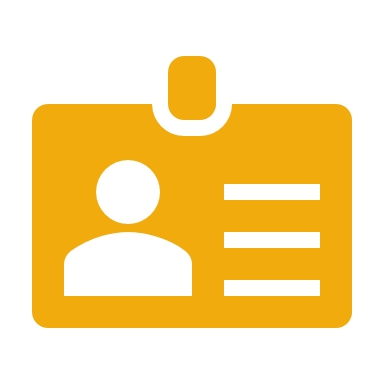 DIRECTION
Lorem ipsum dolor sit amet, consectetur adipiscing elit. Maecenas ut odio libero.
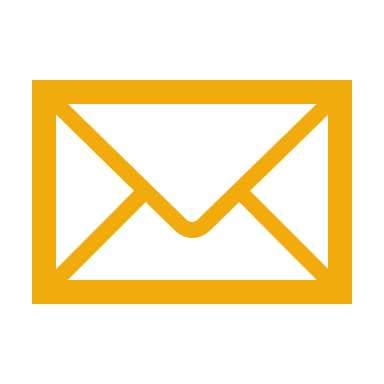 EMAIL
Lorem ipsum dolor sit amet, consectetur adipiscing elit. Maecenas ut odio libero.
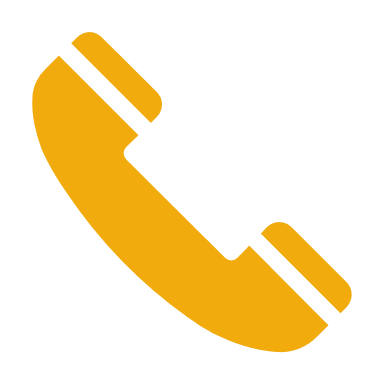 CONTACT US
Lorem ipsum dolor sit amet, consectetur adipiscing elit. Maecenas ut odio libero. Vestibulum dui purus, commodo at elit et, viverra aliquet risus.
PHONE
Lorem ipsum dolor sit amet, consectetur adipiscing elit. Maecenas ut odio libero.